Plasticité du génome bactérienTP 02: CRISPR
Dr. BENSLAMA Ouided
MCA Université Oum El Bouaghi
Définition du CRISPR
CRISPR est une abréviation de Répétitions Palindromiques Courtes regroupés et  Régulièrement espacé (Clustered Regularly Interspaced Short Palindromic Repeats) . Dans une répétition palindromique, la séquence des nucléotides est la même dans les deux directions.
Composition du locus CRISPR
Il se compose d'une séquence «leader» riche en AT et d'une série de répétitions de de 21 à 37 pb  régulièrement espacées par des séquences appelées « spacer », généralement uniques, de 20 à 40 pb provenant d'expositions antérieures à de l'ADN étranger. De petits groupes de gènes cas (système associé à CRISPR) sont situés à côté des séquences CRISPR. Et un gène codant un ARN non traduit (tracrARN:transactivating CRISPR RNA)
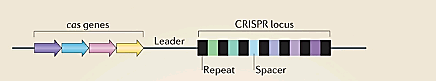 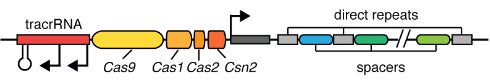 Rôle du CRISPR
Le système CRISPR / Cas est un système immunitaire procaryote qui confère une résistance aux éléments génétiques étrangers tels que ceux présents dans les plasmides et les phages qui fournit une forme d'immunité acquise. 

Les CRISPR sont présents dans environ 40% des génomes bactériens séquencés et dans 90% des archées séquencées.
Comment ça marche ?
1- Acquisition : commence par la reconnaissance de l'ADN envahissant par Cas1 et Cas2 et le clivage d'un protospacer
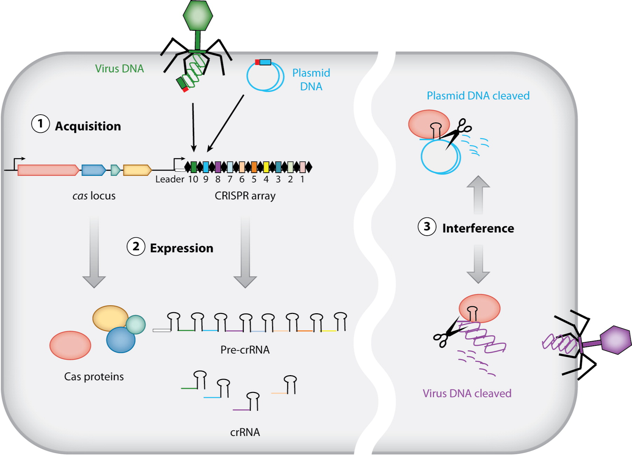 1- Acquisition : 
- reconnaissance de l'ADN envahissant par Cas1 et Cas2 et le clivage d'un protospacer 
Le protospaceur est ligaturé à la répétition directe adjacente à la séquence leader 
extension monocaténaire répare le CRISPR et duplique la répétition directe.
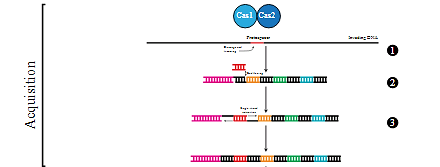 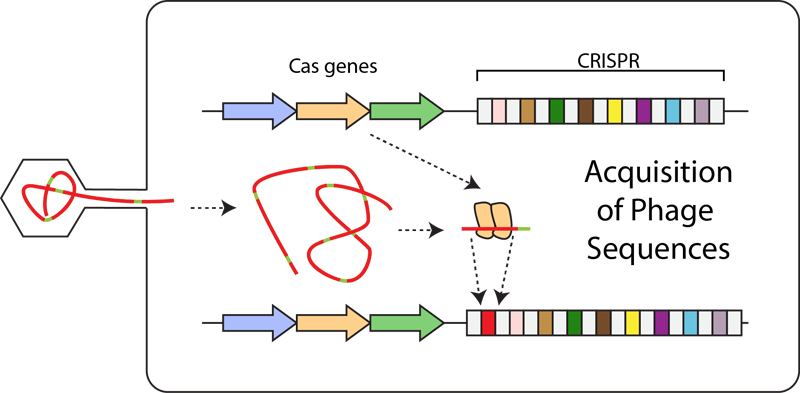 2- Expression des ARN non codant : crARN et tracrARN
Lors d’une deuxième infection par le même phage, le locus CRISPR est transcrit en des ARNs non codant  : ARN CRISPR (crARN), chacun contenant une séquence «protospaceur», et sa séquence répétée adjacente. Chaque crARN s'hybride avec un ARN CRISPR transactivant (tracrARN) complémentaire de la séquence répétée de la crARN.
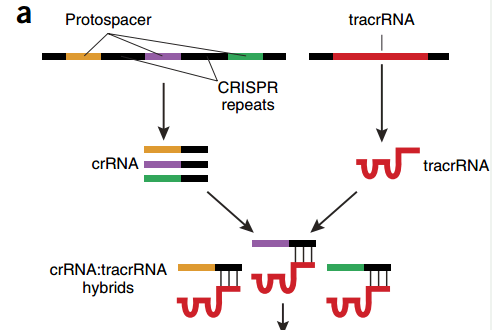 3- Assemblage
Le complexe crRNA-tracrRNA s'associe à une endonucléase Cas9, également codée par un gène du locus CRISPR.
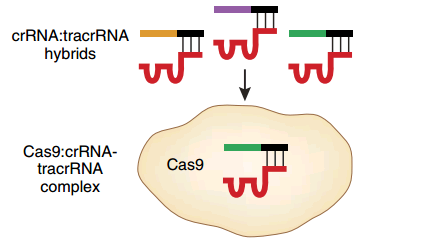 3- Dégradation et désactivation de la cible


Une fois que le «complexe effecteur» crRNA-tracrRNA-Cas9 est prêt, Cas9  se dirige vers le génome de l’envahisseur (phage ) guidée par les 2 ARN. Le cr ARN s’hybride avec sa séquence complémentaire sue le génome exogène et l’endonucléase cas 9 clive le génome qui devient inactif.
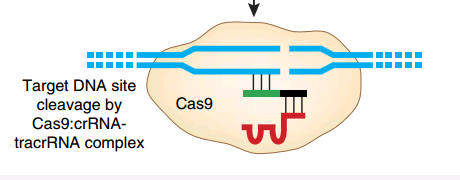 Cas 9 recherche un «motif adjacent protospaceur» spécifique (PAM) dans la séquence phage / plasmide.
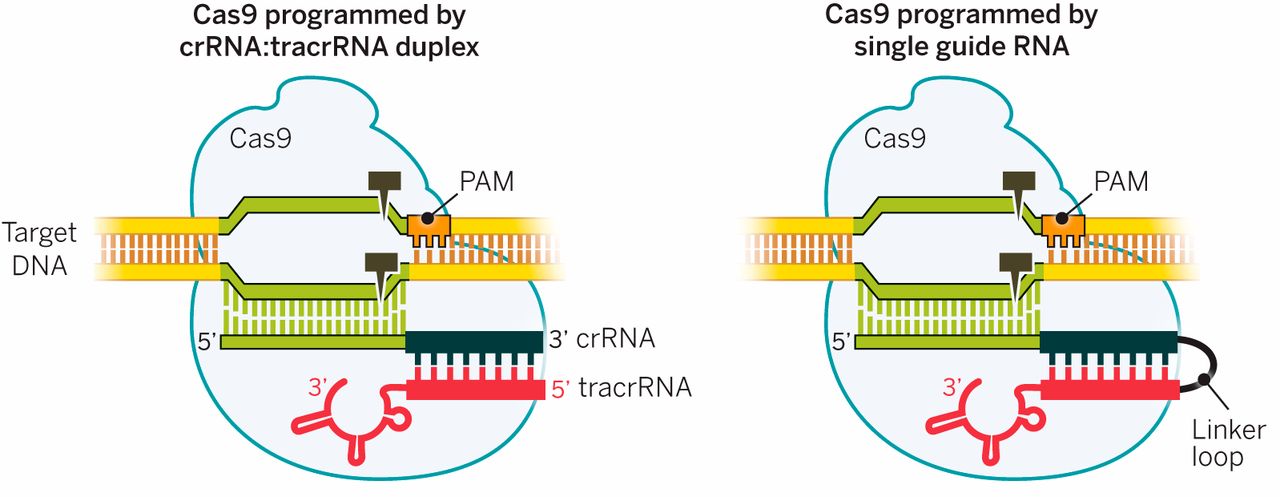 La séquence PAM

Les spaceurs (protospacer) ne sont pas choisis au hasard mais ils sont adjacents à de courtes séquences d'ADN (3 à 5 pb) appelées motifs adjacents protospaceurs (PAM). Le PAM est la séquence 5'-NGG-3 'où "N" est n’importe quel nucléotide suivie de deux guanine ("G"). 


PAM est un composant du virus ou plasmide envahissant, mais n'est pas un composant du locus CRISPR bactérien. Cas9 ne se liera pas à la séquence d'ADN cible ou ne la clivera pas si elle n'est pas suivie par la séquence PAM. Le PAM est un composant de ciblage essentiel (non trouvé dans le génome bactérien) qui distingue le soi bactérien de l'ADN non soi, empêchant ainsi le locus CRISPR d'être ciblé et détruit par la nucléase.
Utilisation en biotechnologie